8.FCC - January Research Projects on
the Future Circular Collider (FCC-ee)

Introductory Lecture
[January 6, 2025]
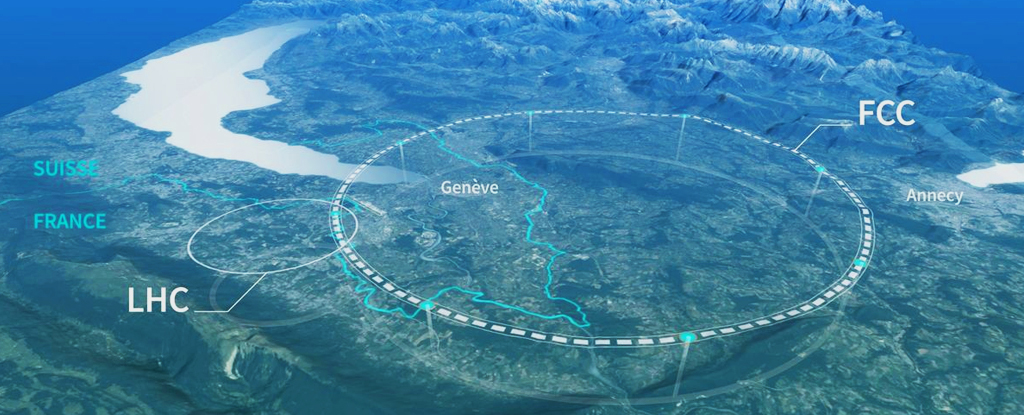 Lecture Outline
Introduction of Course Personnel
Objective of the research projects
Organization of the Lectures
Prerequisites
Schedule: lectures and tutorials
Final Conference and beyond
Course Content Overview
Overview of physics and projects
Personnel
Lecturers
Christoph Paus, Eluned Smith
Tutorials and hands-on help
Anja Beck, Jan Eysermans, Dolores Garcia, David Walter
Support
Luca Lavezzo, Pietro Lugato, Kevin Yoon
Please all introduce yourselves!
The Lecturer, today
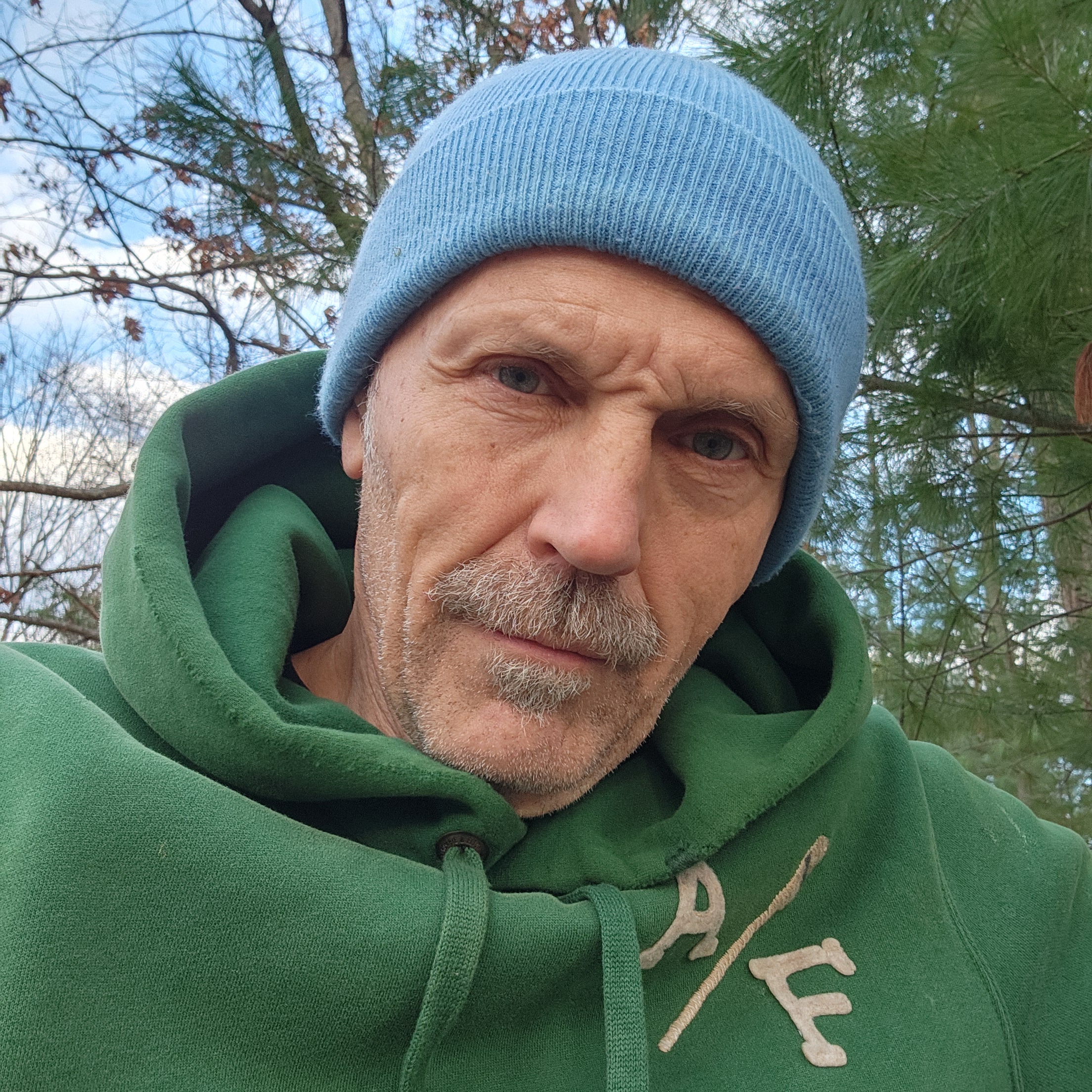 Christoph Paus
physics career
started PhD 1992 at L3 (e+e--, LEP, CERN)‏
in 1998 moved to CDF (pp, TeVatron, FNAL)‏
since 2006 mostly CMS (pp, LHC, CERN)
started seriously on FCC in 2021‏


physics measurements
precision electroweak (Z boson mass & width, EWK parameters)‏
B physics directly related to CKM matrix (Standard Model)‏
Standard Model Higgs boson observation and properties
Long series of various Dark Matter searches
Searches for: Contact interactions, magnetic monopoles, pentaquarks, excited onia, rare decays
Objective of this Research Experience
Course focus
introduce experimental methods
perform typical measurements at the FCC-ee using simulated data
Not the purpose of this course
provide fully fledge theoretical background
quantum field theory courses good for that
also nuclear and particle physics standard graduate courses
provide in depth discussion of how detectors work
nuclear and particle physics standard graduate courses
maybe specialized course for detector design and construction
Goal in practical terms
learn how to do research as an experimentalist at the FCC-ee
be prepared to go to CERN and start an analysis in the summer
.. or at least know how experimentalists work in High Energy Physics
Organization
Prerequisites
Basic Physic classes AP level
Nice to have: special relativity, quantum physics
Stretch: have heard particle physics 1+2 but not needed
Dates
Schedule has some flexibility
First ~2 weeks lectures: Mon-Fri 9am–10:30am (24-506)‏
First ~1 week tutorials: Mon-Fri 1pm–2pm (24-506)
Daily support in person
Research conference on Friday January 31, 2025
Organization
Execution
Participation from outside MIT welcome, but local supervisor needed
Lecture slides will be available from the Web
Core of the experience
Learn basic tools of the trade
Perform a complete analysis on FCC-ee simulation
Report about your project in short conference presentation
It is possible to pair up and work together
If there is time summarize analyses in a short note
Conference at the end of the course, one topic per student
Technicalities
Access to computing resources
Get account at MIT, if you are not at MIT
request account by sending email to paus@mit.edu 

Access to course software etc
Make an account on subMIT our computing system
Go to: https://submit-portal.mit.edu
Follow instructions (possibly email submit-help@mit.edu)

Video tools
Zoom: https://mit.zoom.us/j/93715345658?pwd=6B9qQHzLzNUSPWnn1JH7Onu7SmlITb.1
Course Content
Five big blocks
Introduction and overview
Experimental setup
Fundamental measurements
Overview of the FCC-ee program
Key detector components

Lecture plan not exactly cast in stone
if you have special wishes let us know
Course Content – more details
Introduction and overview
introductory lecture
Experimental setup
Particle accelerators
Particle detectors
Fundamental measurements
Cross sections, particle masses, particle lifetimes and widths
Overview of the FCC-ee program
Physics at the Z pole, the Higgs and top thresholds, new physics 
Key detector components
Tracking, Calorimetry, and Particle Identification (Id)
Interesting Material
Videos: academic lectures and presentations
CERN: https://cds.cern.ch/collection/Webcast?ln=en
SLAC: https://indico.slac.stanford.edu/event/8587/page/92-past-ssi
FNAL: visual media site    check the archives

Wikipedia
FCC: https://en.wikipedia.org/wiki/Future_Circular_Collider
LHC: https://en.wikipedia.org/wiki/Large_Hadron_Collider
CMS: https://en.wikipedia.org/wiki/Compact_Muon_Solenoid
CDF: https://en.wikipedia.org/wiki/Collider_Detector_at_Fermilab
also try google, YouTube etc.
fantastic documentation on the Web though, read with care

References will be provided throughout the course
The Standard Model of Particle Physics
‘Last’ problem
Local gauge invariance only conserved for massless particles
Solution (1964-6)
There should be at least one field to couple to, to generate mass terms – implies that there is at least one Higgs boson.
LHC found it 2012
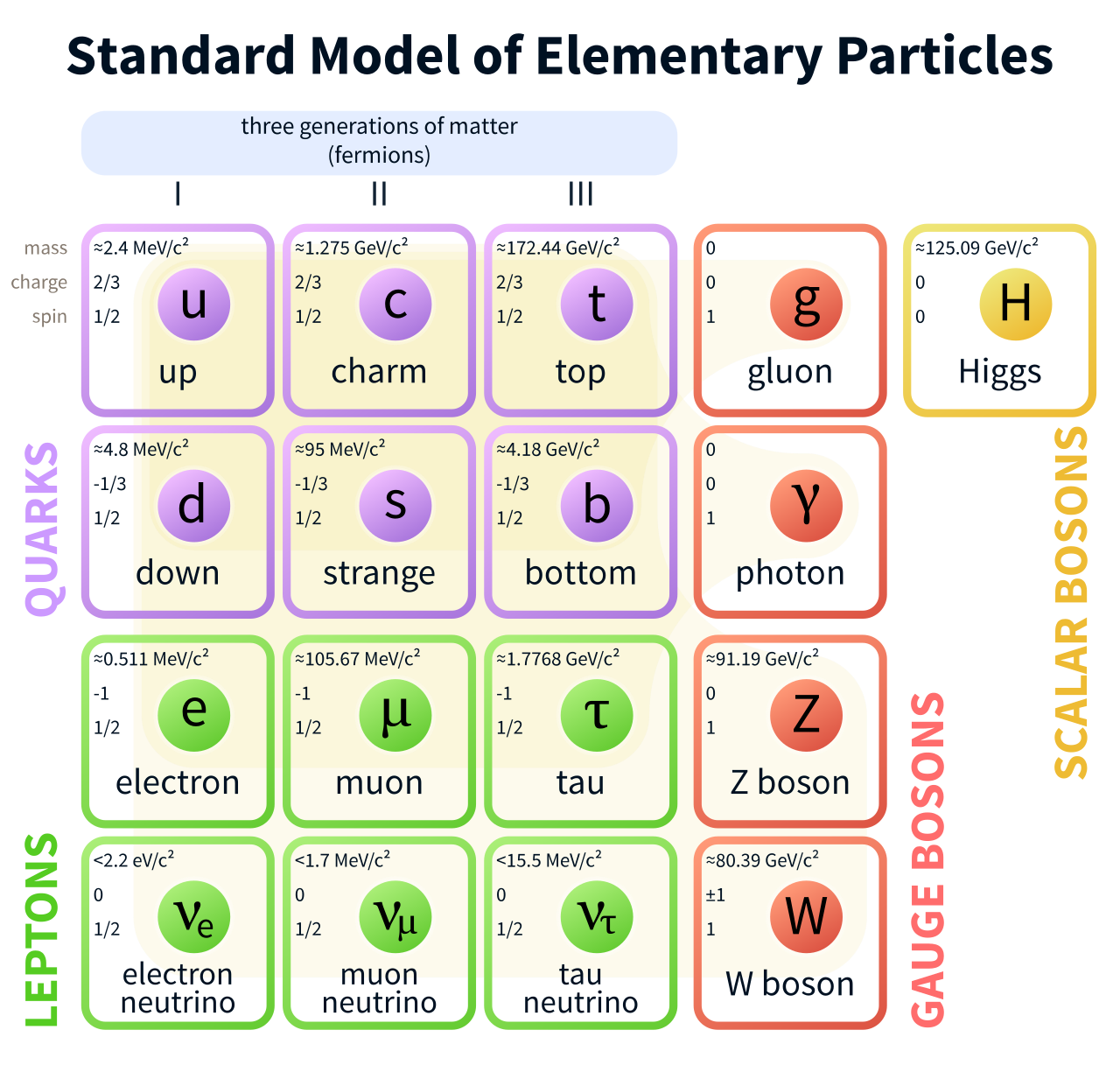 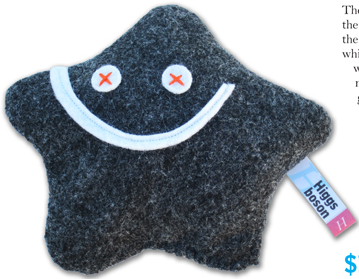 Run 1 at LHC brought the Higgs
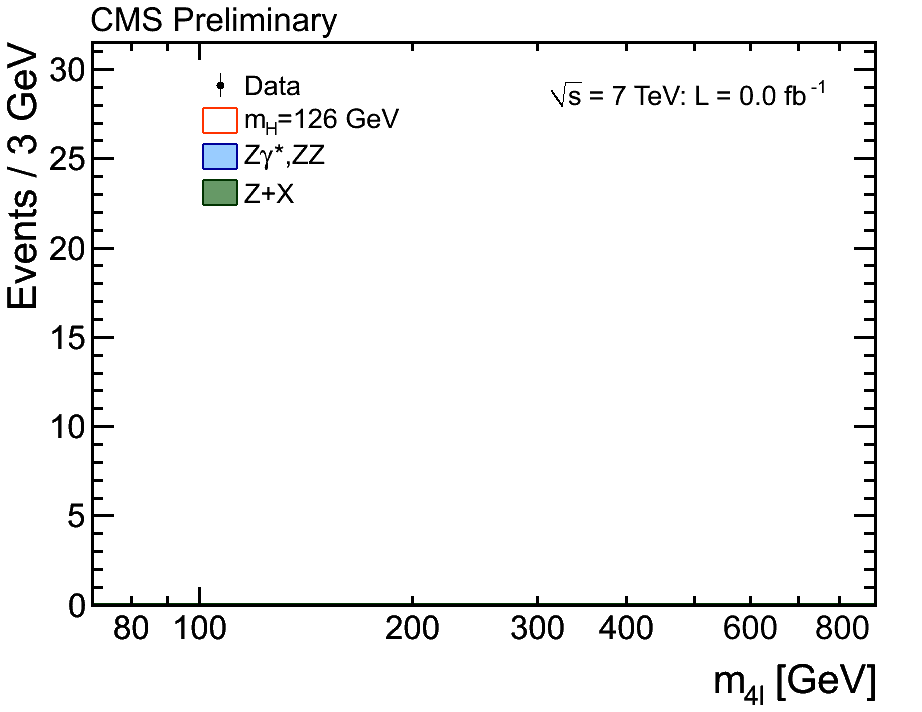 Historic Event: CERN–Melbourne
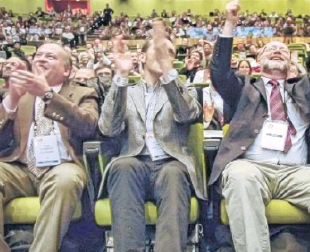 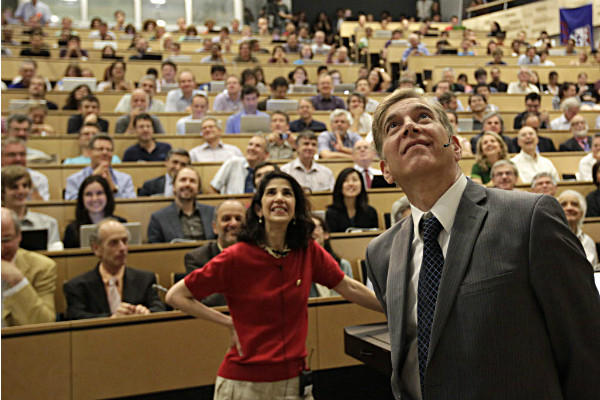 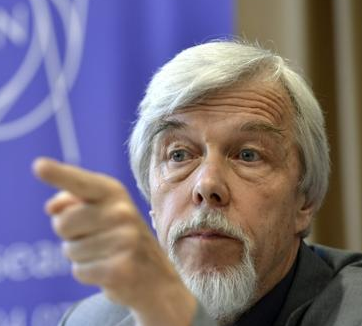 CERN
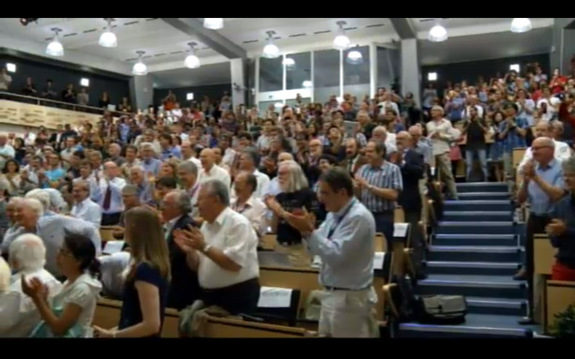 Melbourne
Rolf Heuer:
	   'We have it!'
4th of July 2012 – new Higgs–like particle discovery
The Standard Model of Particle Physics
Remaining obvious problems
We have no explanation for what dark matter is
Why is the value of the Higgs mass the known value? #HierarchyProblem
Why are forces so different (electromagnetic, weak, strong)?
Gravity is an alien to the Standard Model – it does not fit! It is super weak!
Why do we see so much matter and very little anti-matter in the universe
and there are more interesting questions ...
Theorists favorite solution(s) for 1-3
Supersymmetry by giving each SM particle a super partner
So far no trace found…
What was/is next for me?
Dark Matter
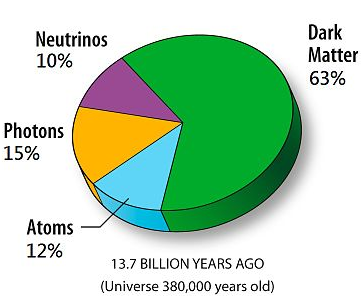 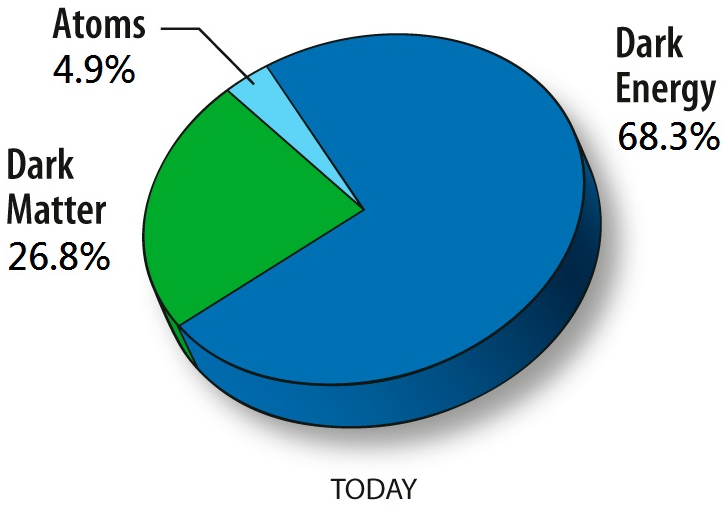 85.6% of all matter is dark!
Rotational Velocity
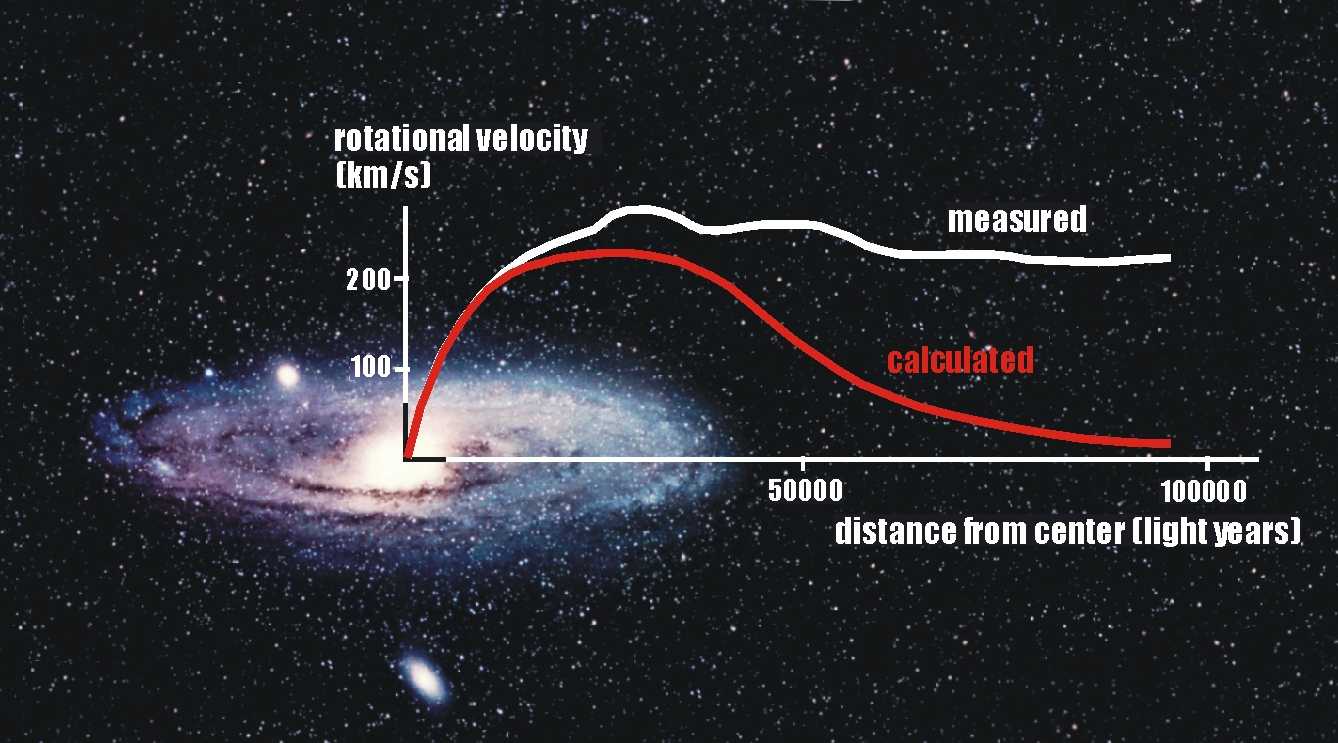 gravitation
centripetal acceleration
Measured rotational velocity requires
additional 'dark' matter to be present.
Gravitational Lensing
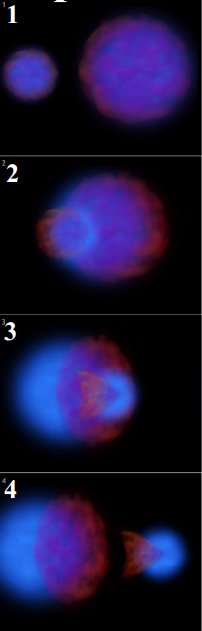 Bullet Cluster
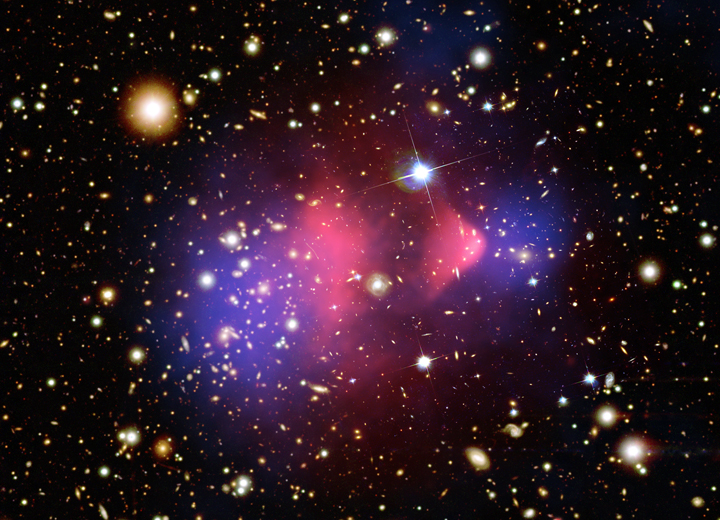 visible matter
dark matter
Searching Dark Matter with CMS
Signature
Dark matter does not interact with detector
Sooo…. the detector is empty?
But if the initial state has radiation …. Well defined:
Dark Matter
particles
Standard Model
particles
Radiation in the initial state
     Lepton(s), Jet(s), Photon(s), V ...
Compact Muon Solenoid
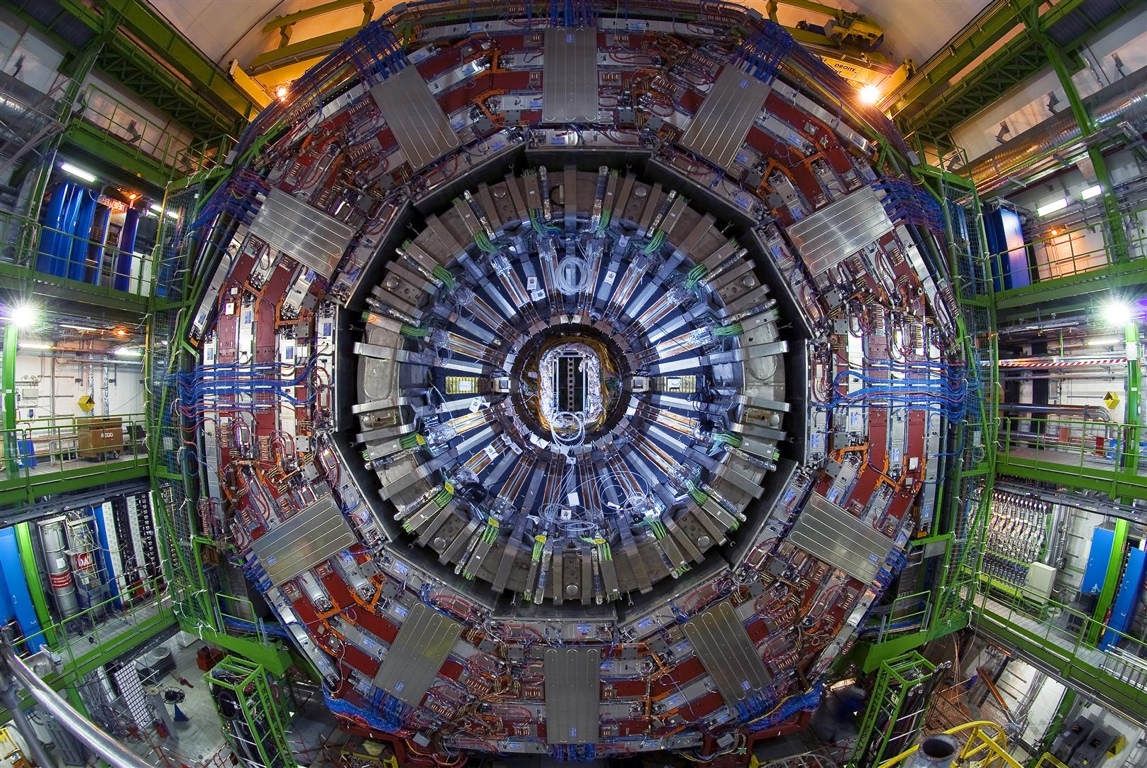 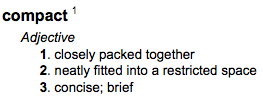 Overview: CERN (Geneva, Switzerland)‏
Check out serious YouTube: CERN LHC 2007
  http://youtube.com/watch?v=s9XotvwgnaY
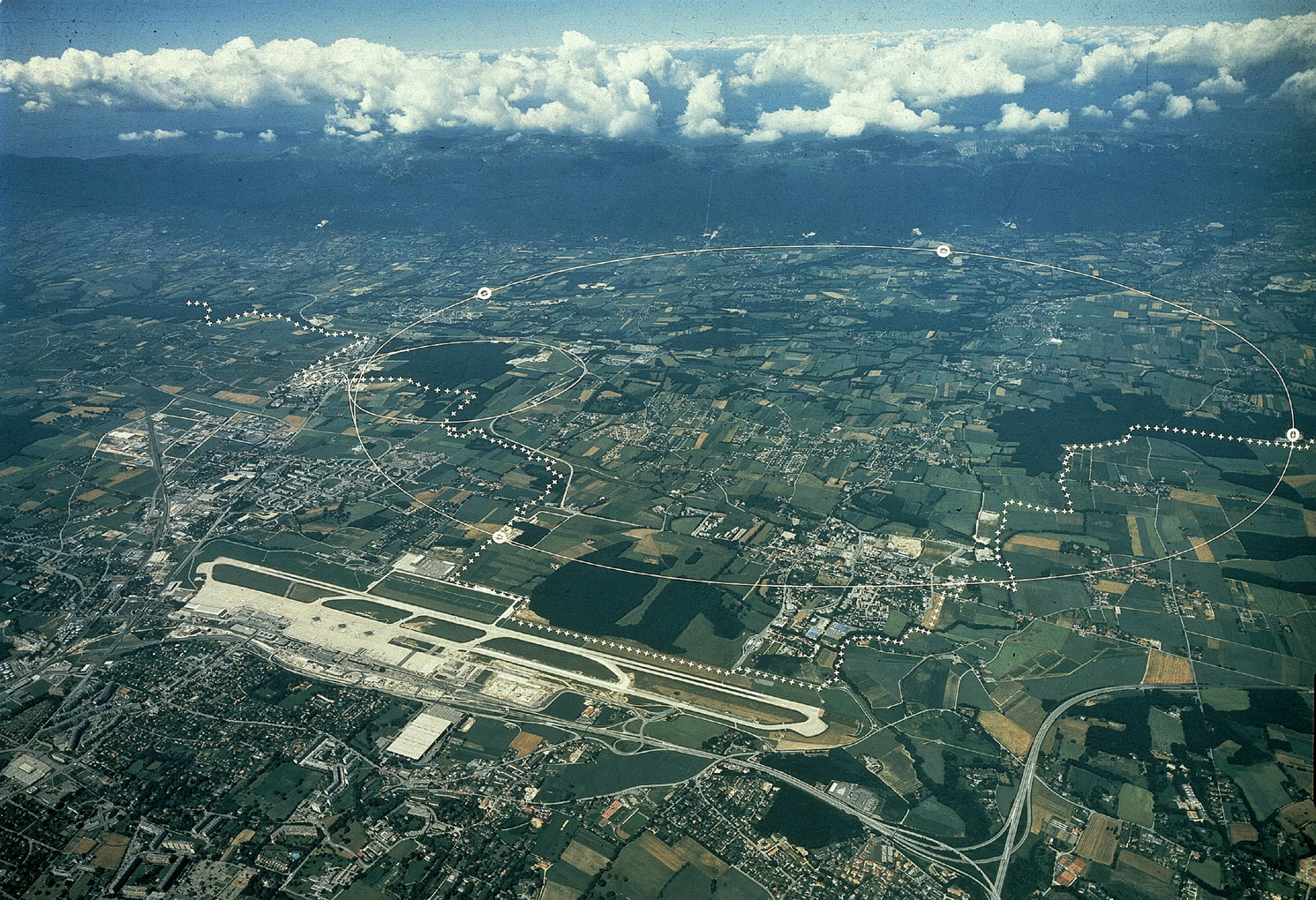 France
6 miles
Geneva airport
:
Switzerland
Check out fun YouTube: Day to Day Communications (1974)‏
         http://youtube.com/watch?v=OymJC9KkWlg
The LEP/LHC Tunnel Setup
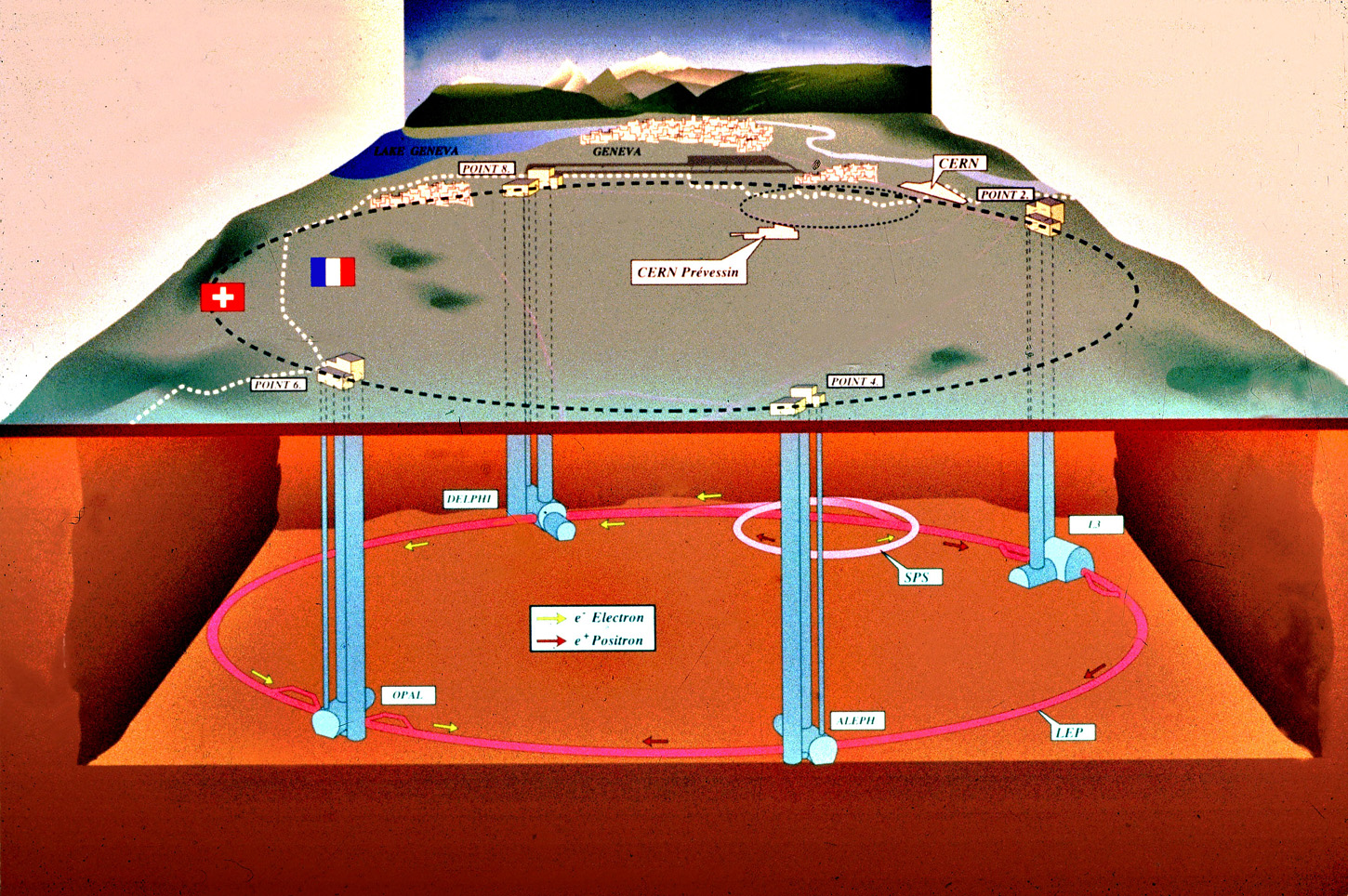 Tunnel is 27 km long
50-150m below ground
The LEP/LHC Tunnel Setup
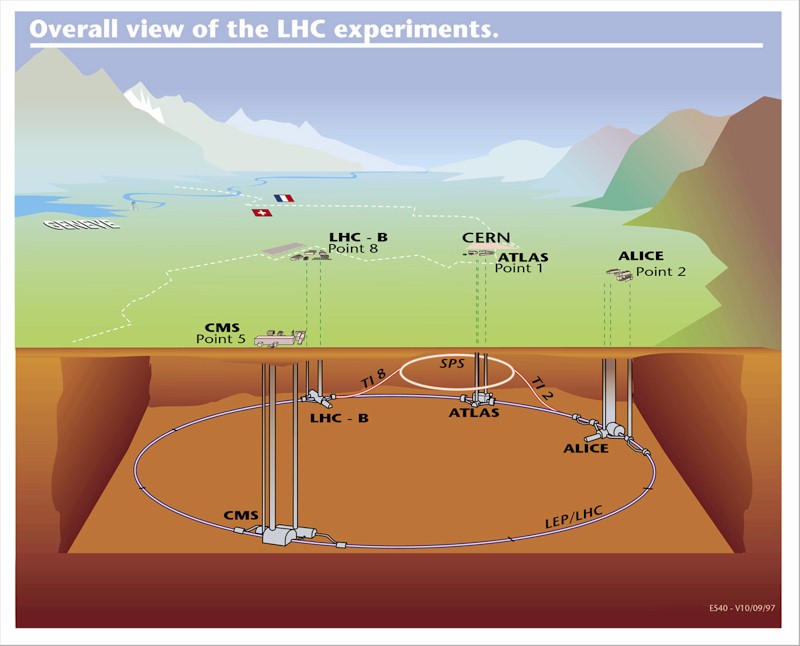 Tunnel is 27 km long
50-150m below ground
LEP Tunnel before LHC
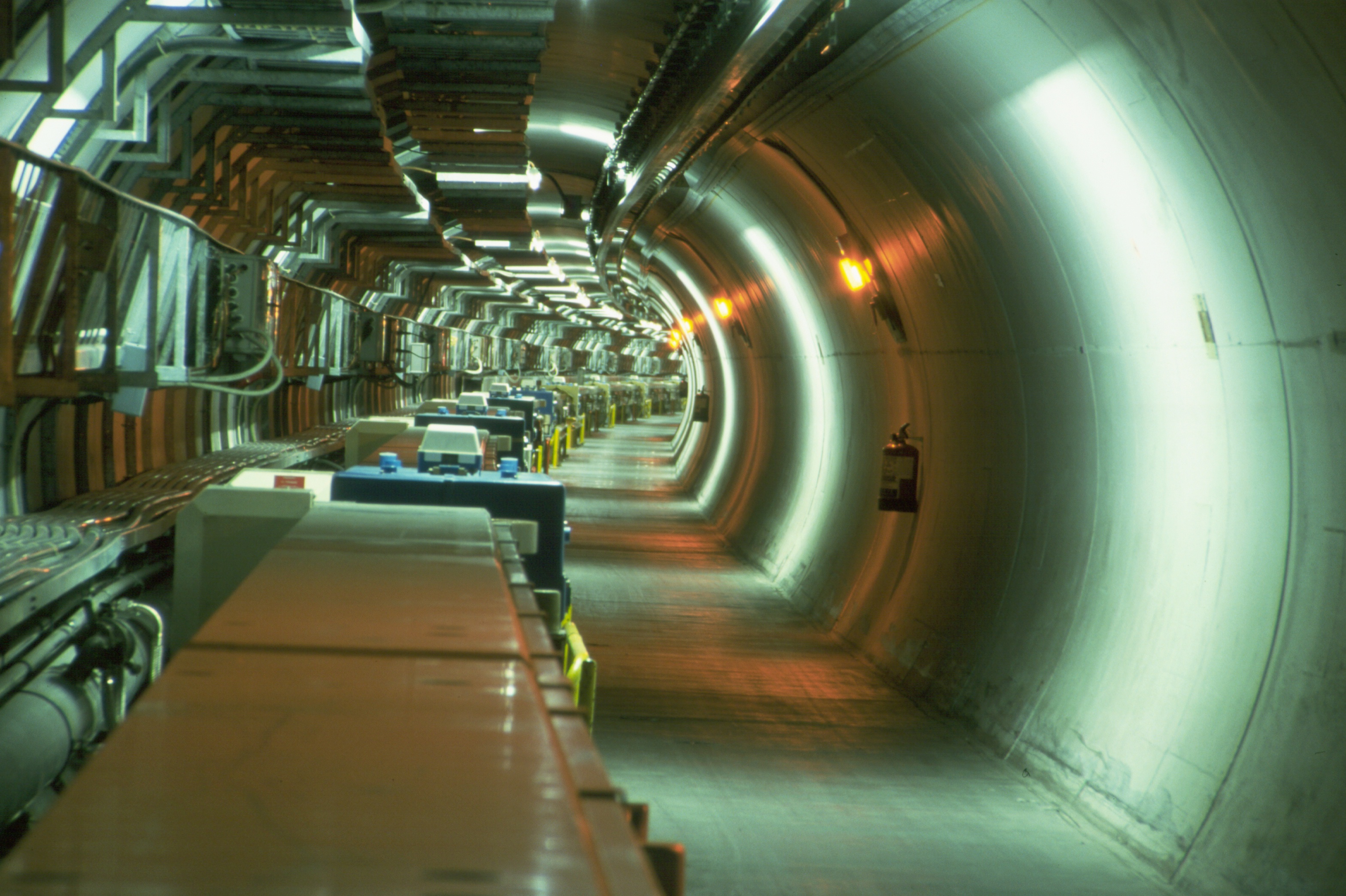 Empty Tunnel: LEP Disassembled
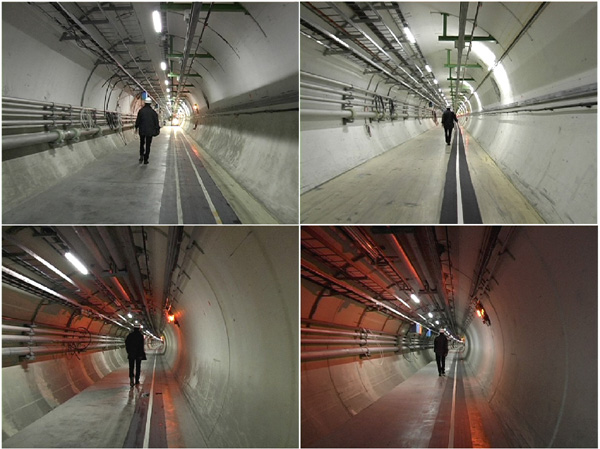 The LHC Dipoles
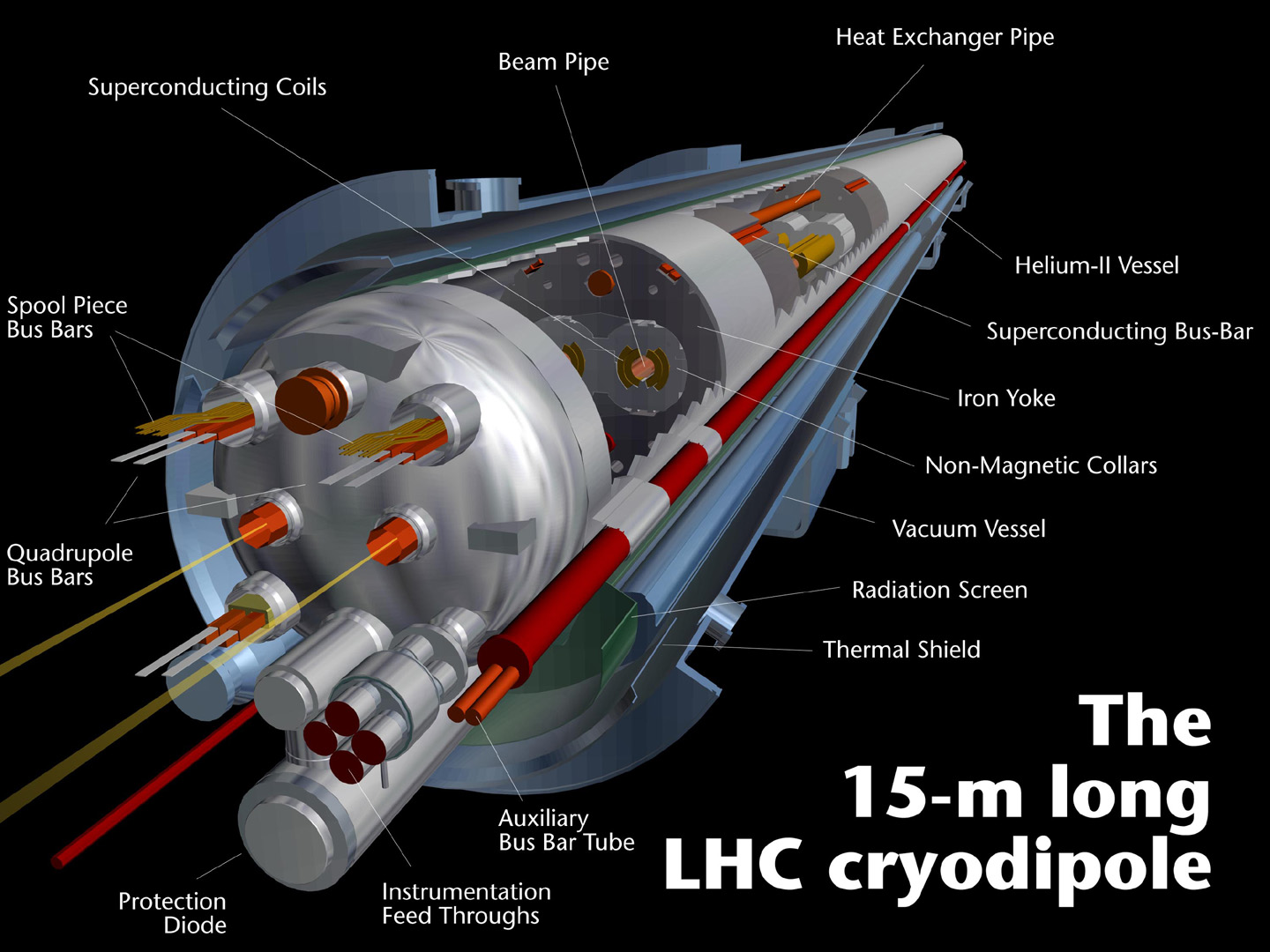 LHC Pictures: Simulation
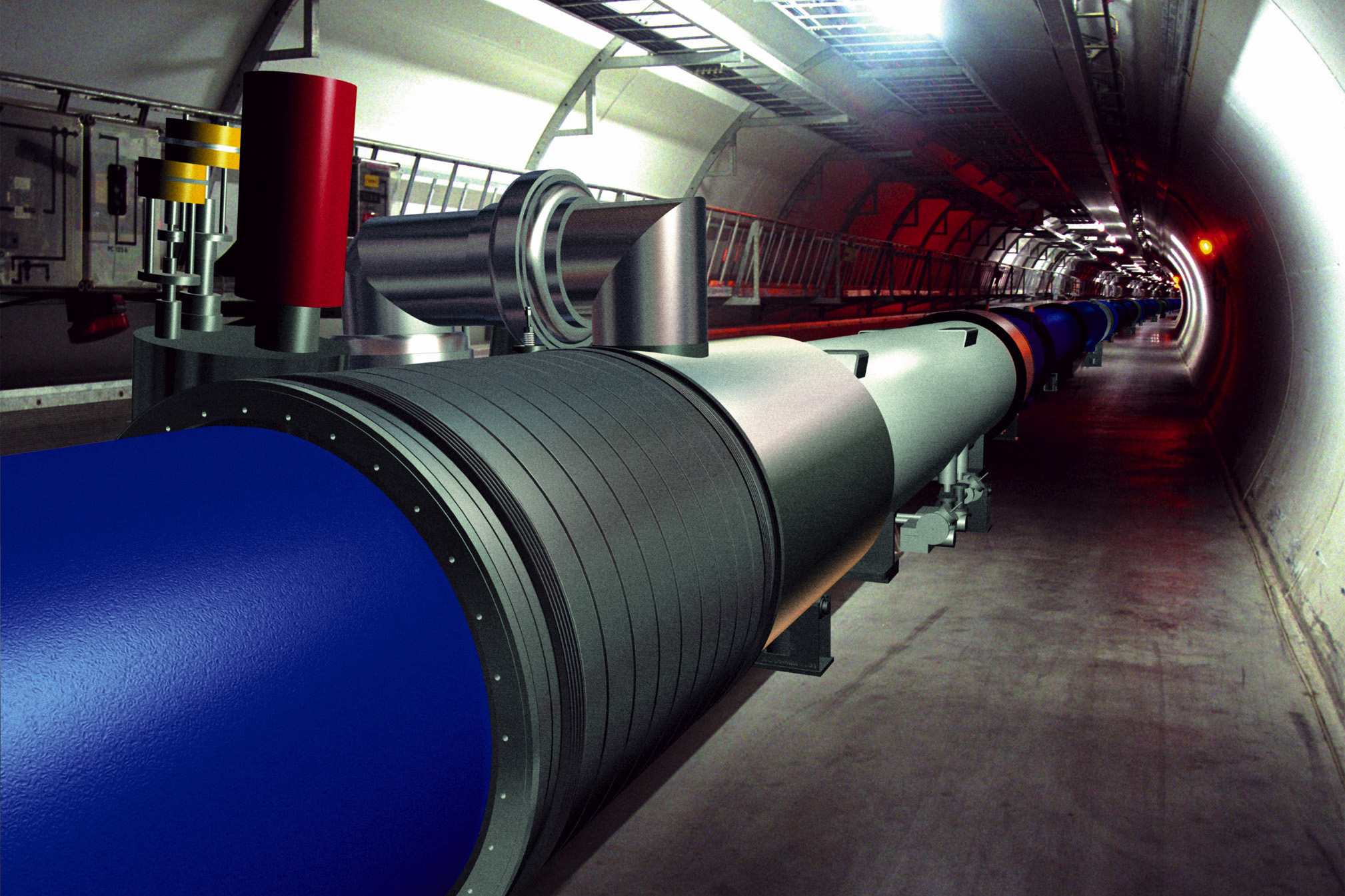 LHC Pictures: Real Dipoles
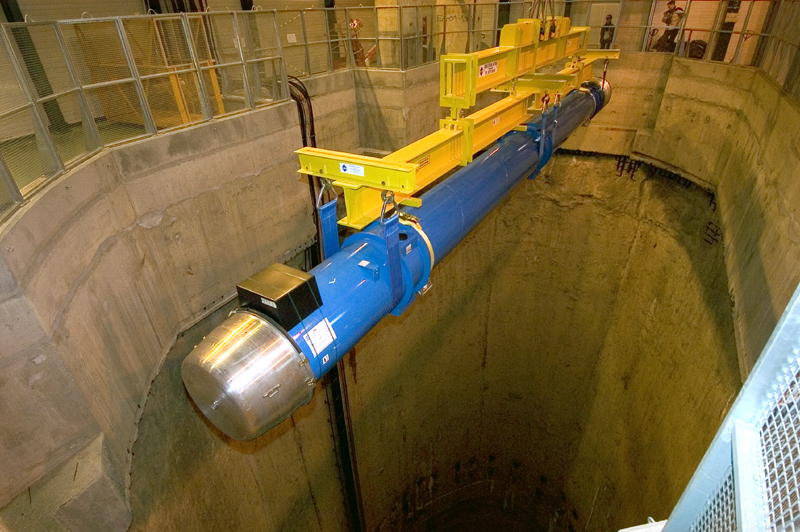 LHC Pictures: Tunnel with Beamlines
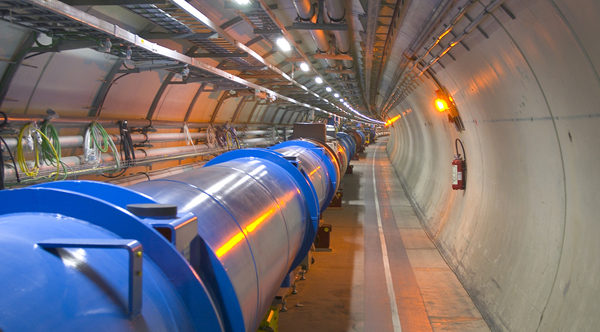 LHC Experiments
Two omnipurpose* detectors
Atlas
CMS (C.P. experiment)
One dedicated B physics experiment
LHCb (Eluned Smith experiment)
One dedicated heavy ion experiment
Alice






* multipurpose = do heavy ion and B physics as well
The LHC Experiments
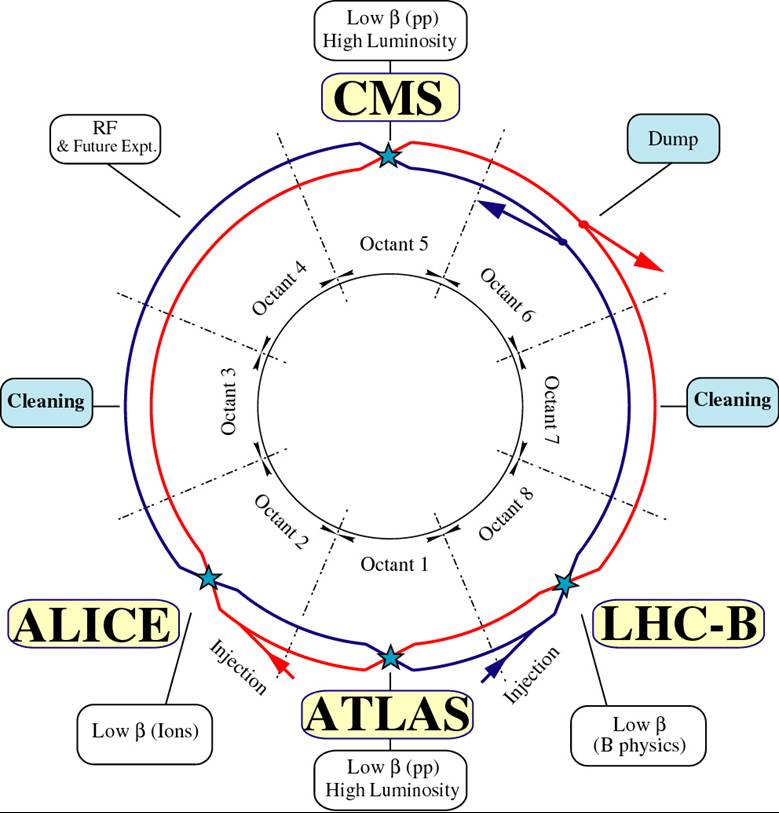 Alice: Detector Sketch
old L3 magnet
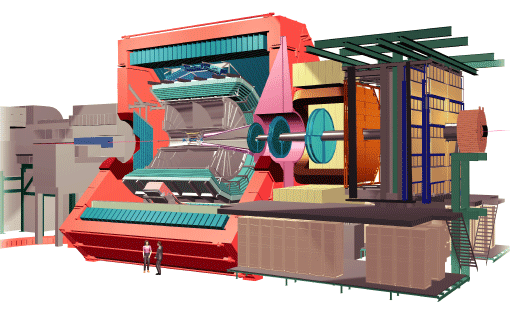 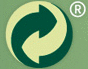 particle physicists do recycle
Alice: December 2006
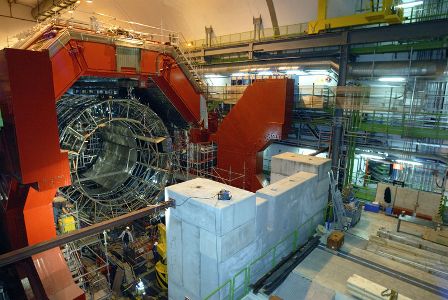 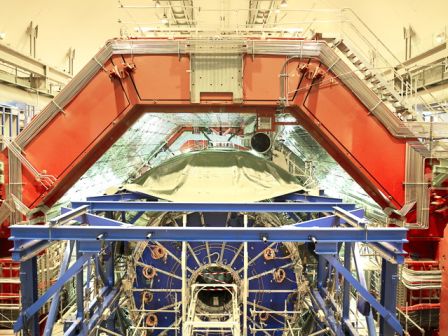 April, 2007
Atlas/CMS Motivation
LHC is a new energy regime: uncharted territory

The guaranteed mission (seek and destroy)‏
find the Standard Model Higgs: completes SM, for now
do not find the SM Higgs: falsify the model because machine fully covers available phase space

The case for beyond the Standard Model
new energy regime opens new doors
anything beyond the Standard Model is a sensation
be it SUSY, extra dimensions, leptoquarks, Z', .... or even better: the completely unexpected
Atlas: Detector Sketch
the biggest collider detector ever, by far
eye catcher: central air core toroid magnet
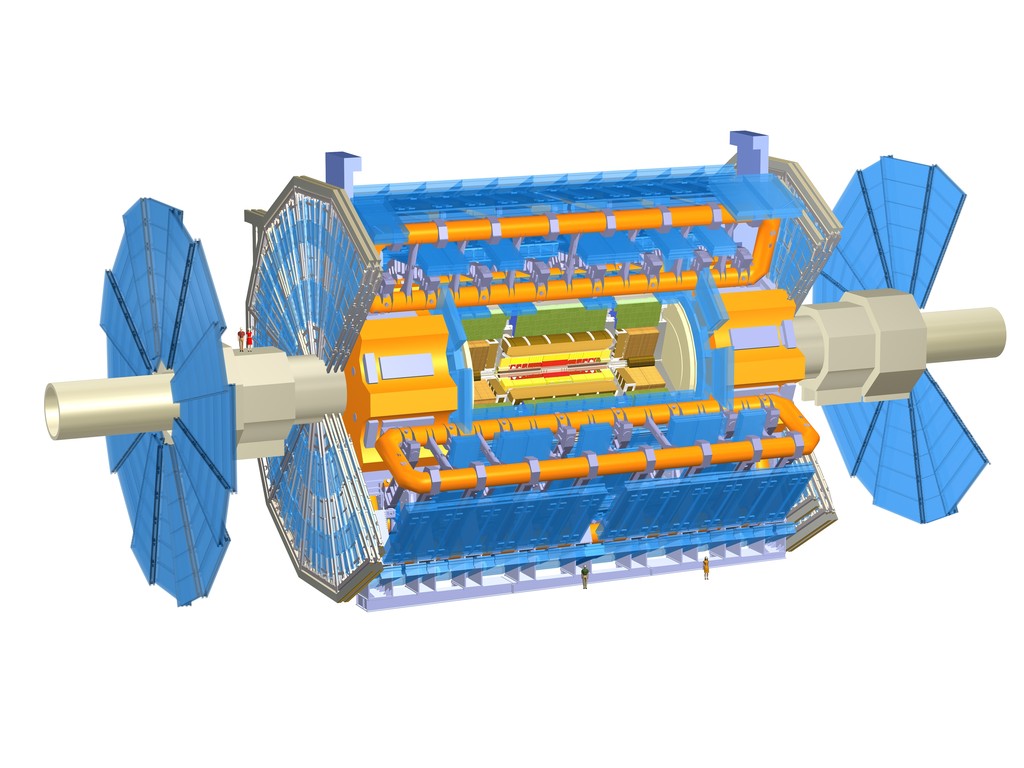 7,000 ton weight, 25 m diameter, 45 m long
light weight construction: if wrapped in plastic it floats on water (22,000 m3)‏
still, weights more than half the Eiffel tower
Atlas: Real Installation
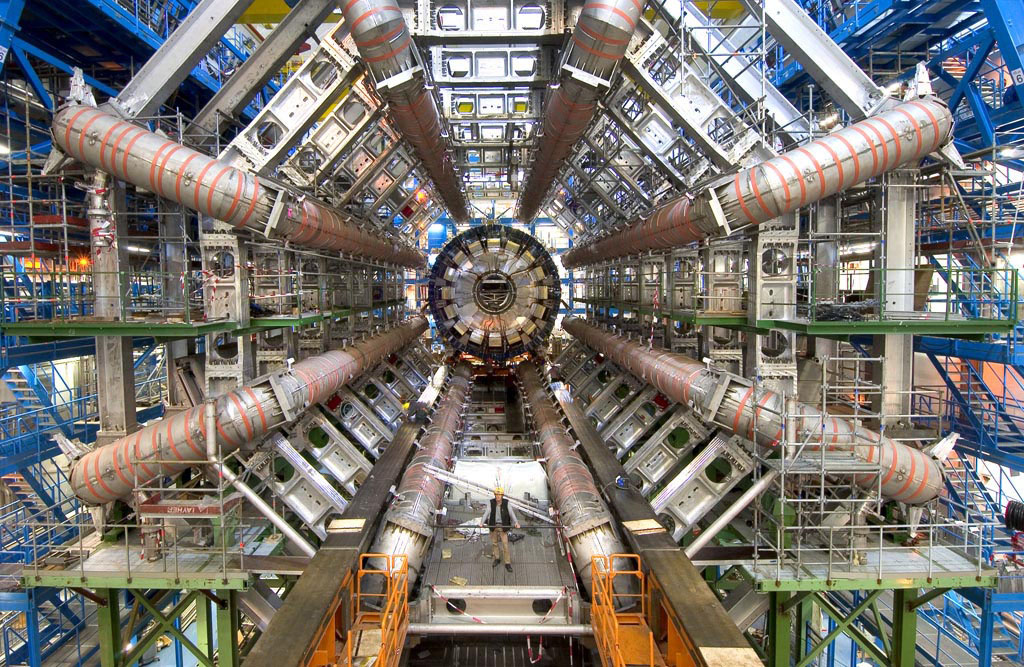 CMS – Compact Muon Solenoid
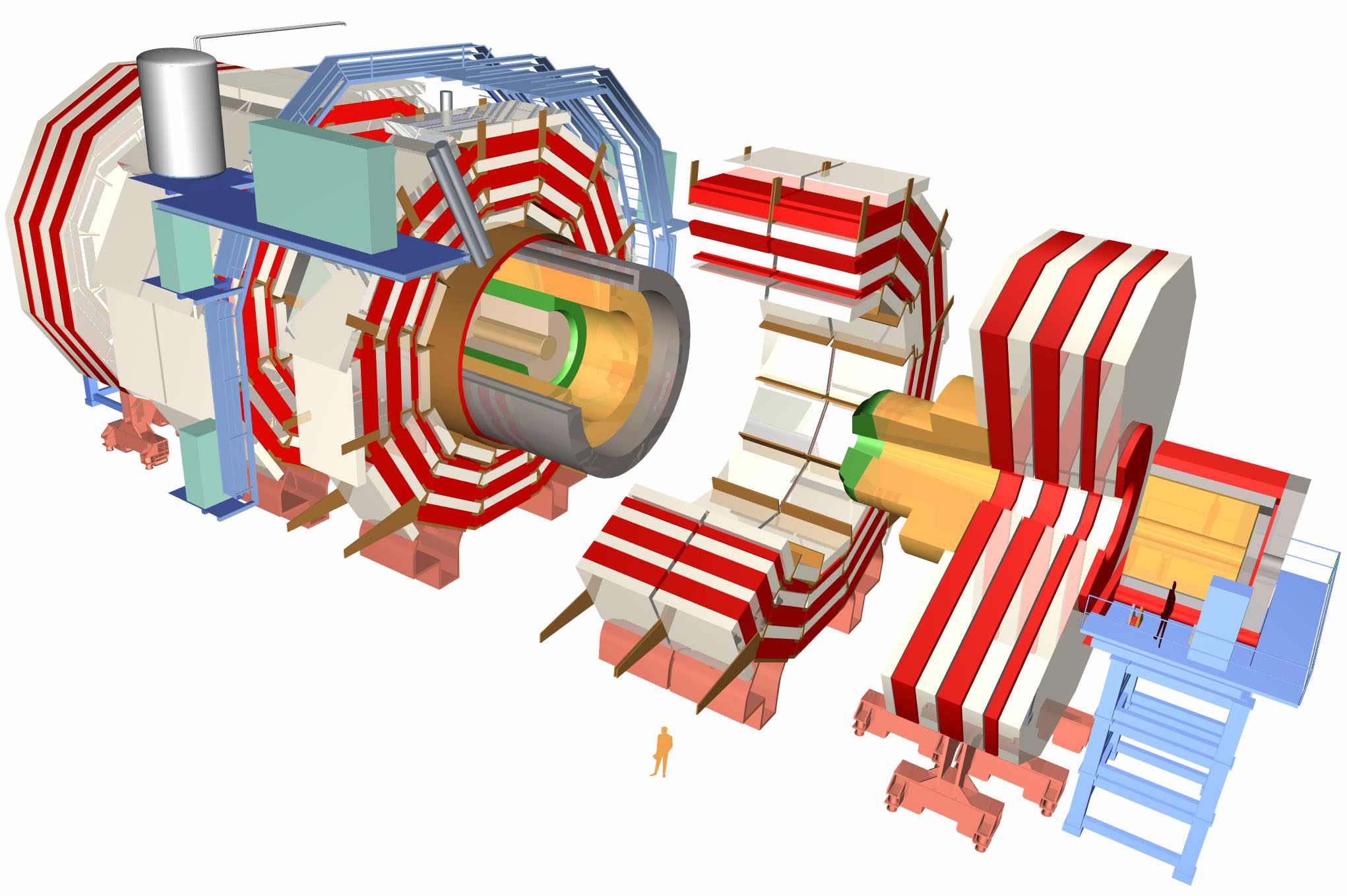 12,500 ton weight, 15 m diameter, 22 m long
compact does not mean small
volume smaller than Atlas by ~5.6, but
weights 30% more than the Eiffel tower
eye catcher: brilliant design in separately removable slices
CMS: Installation
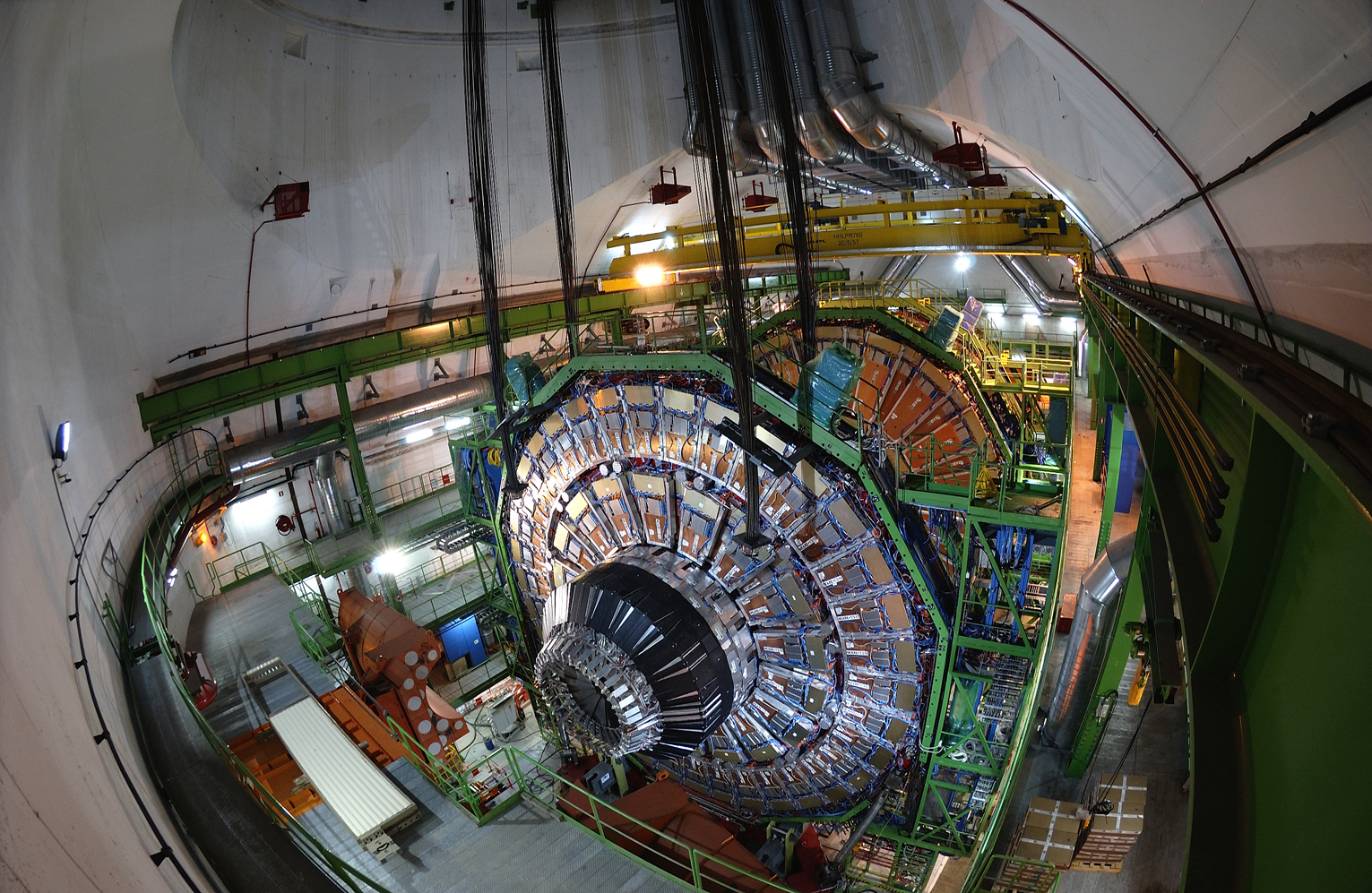 LHCb: Mission and Sketch
The Large  Hadron  Collider beauty experiment
for precise measurements of CP violation and rare decays
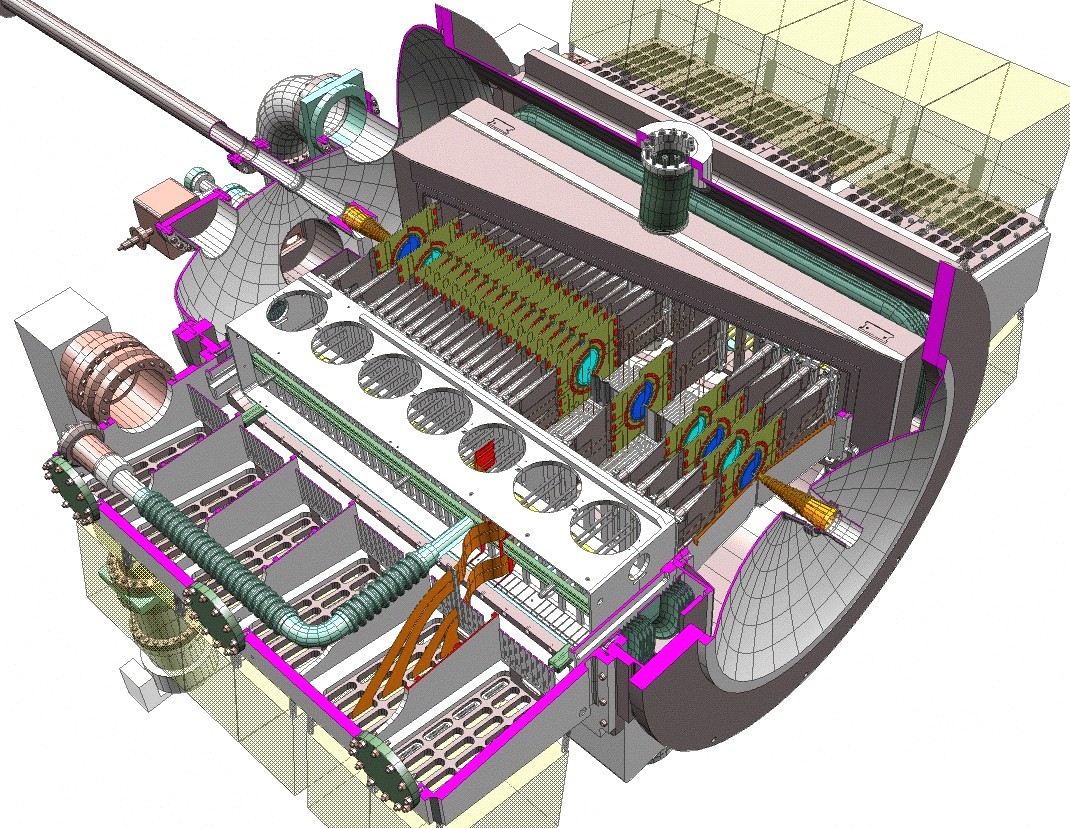 LHCb: At the Interaction Point
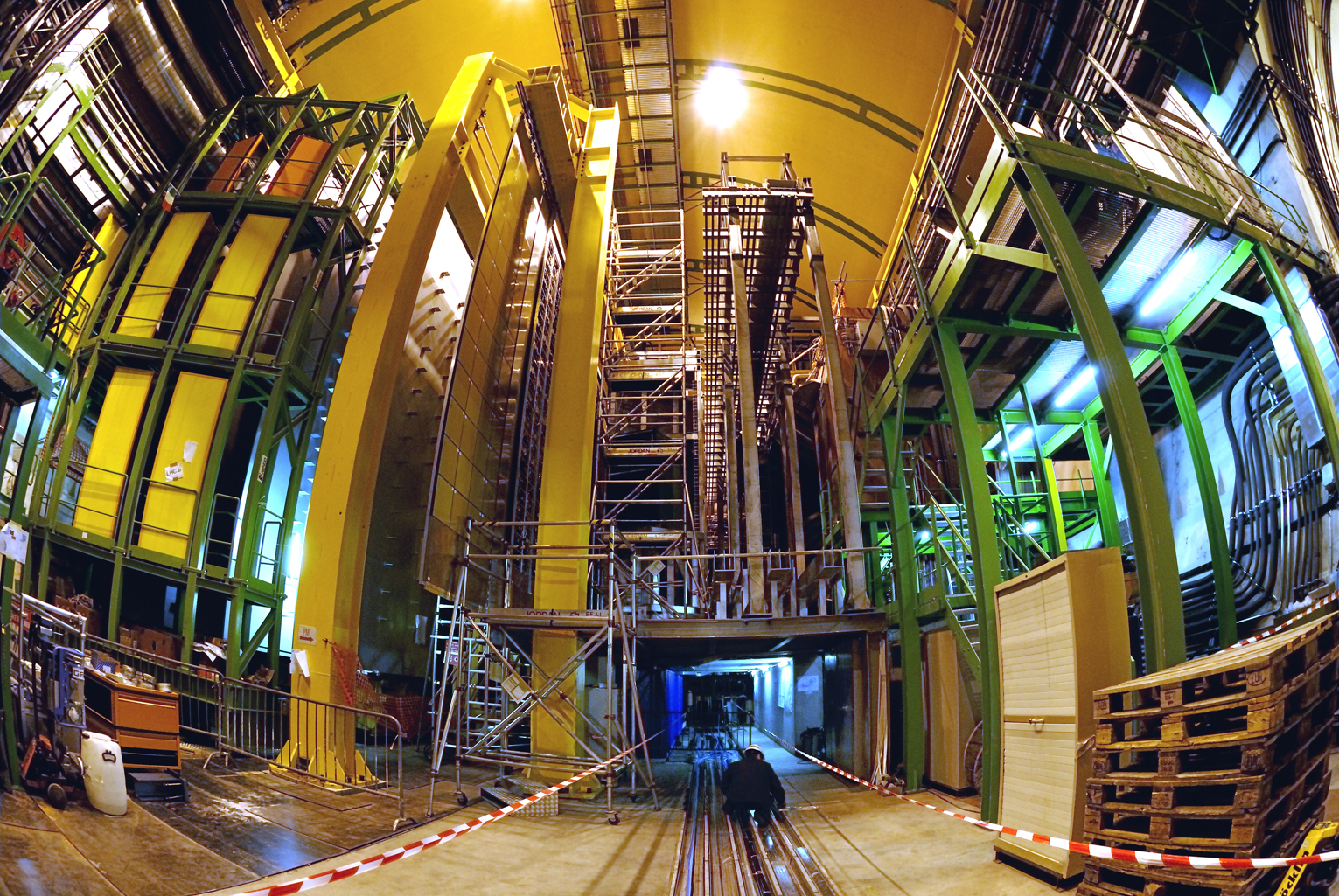 CDF: Sketch
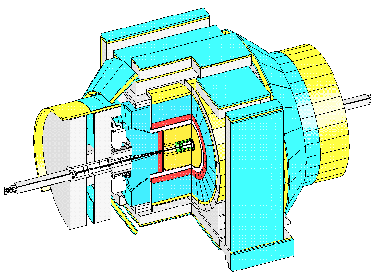 CDF Detector Pictures
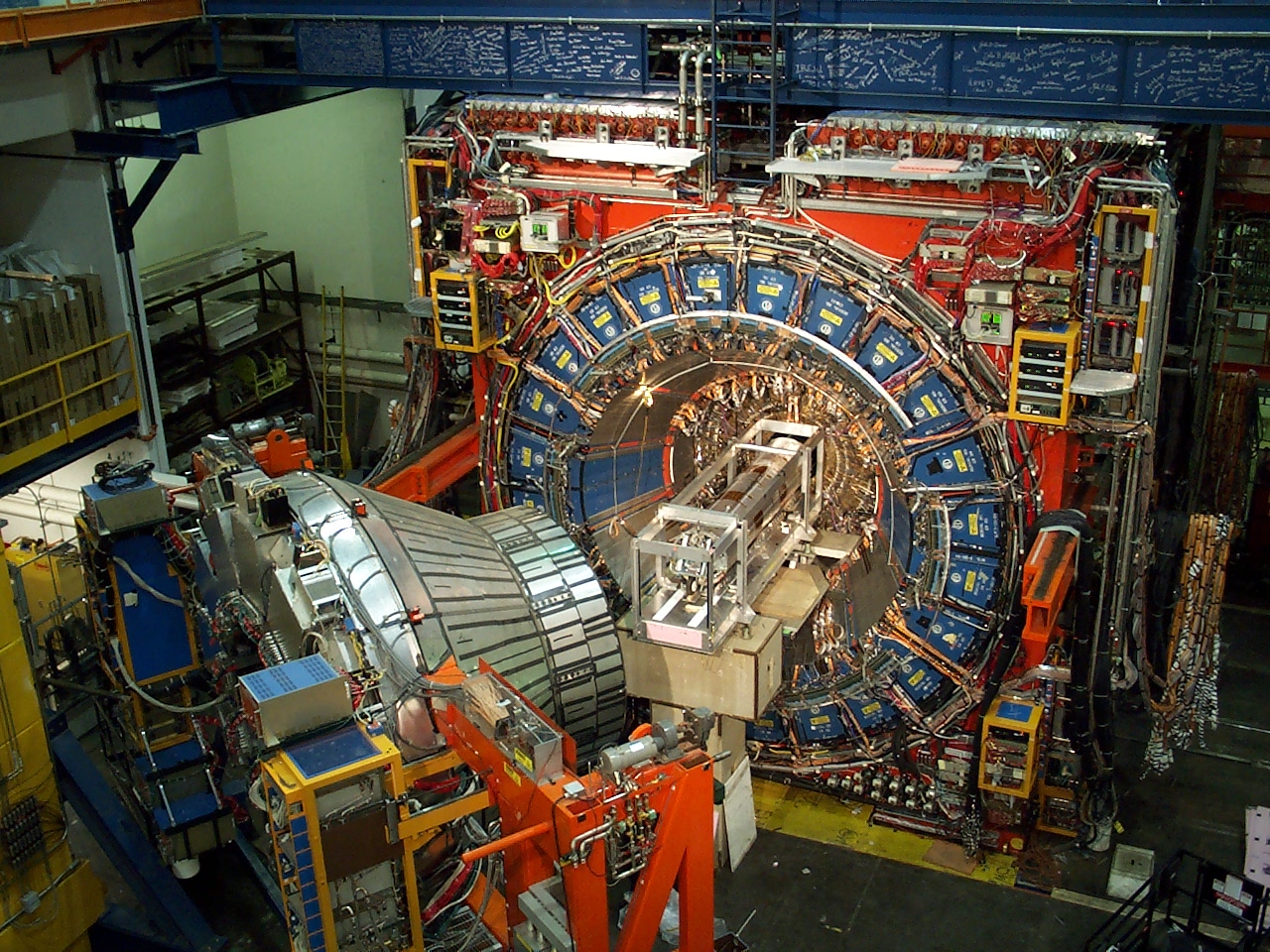 Dimension:
 12mx12mx16m
Dimensions
CDF: Time Of Flight Detector
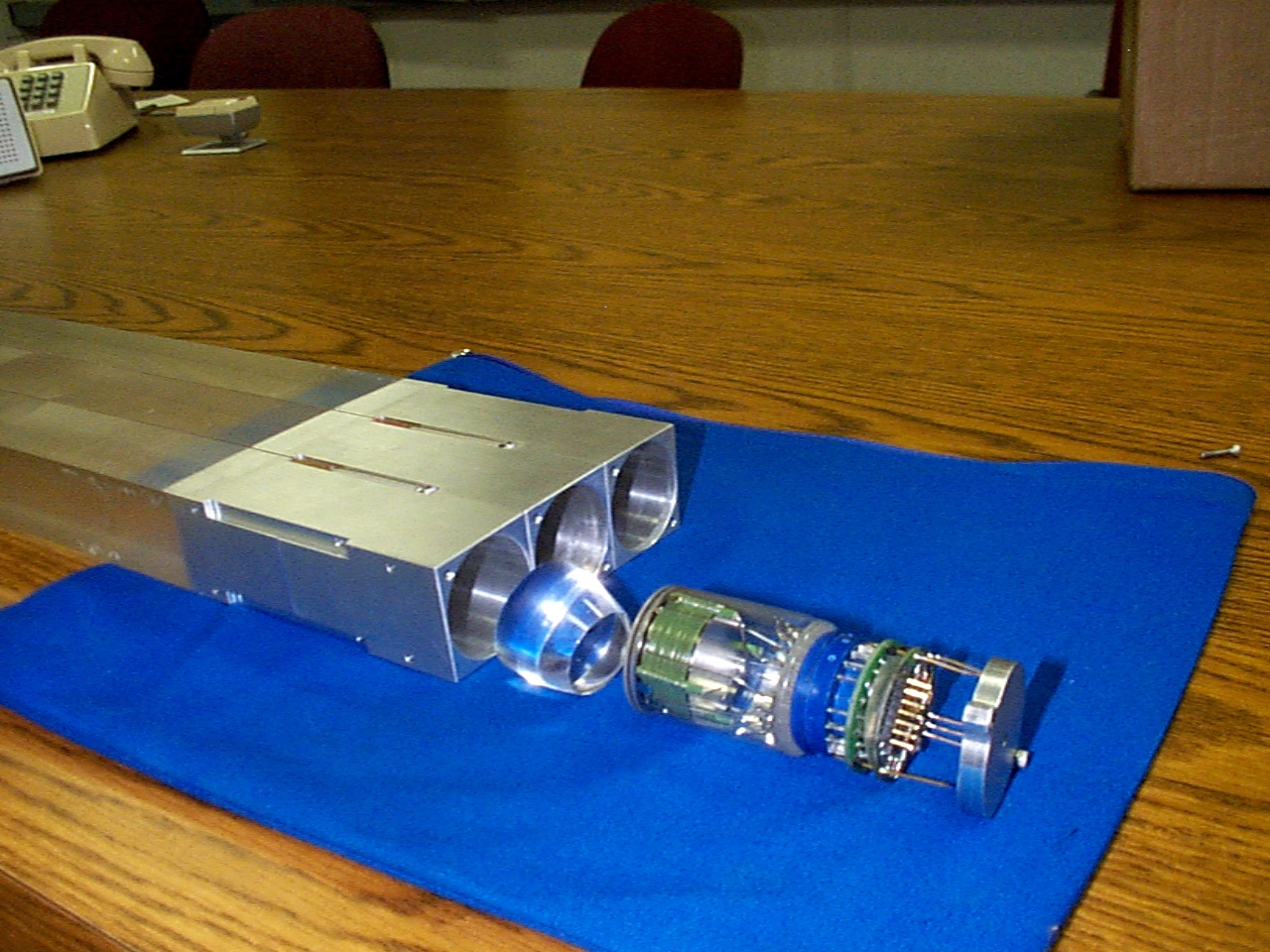 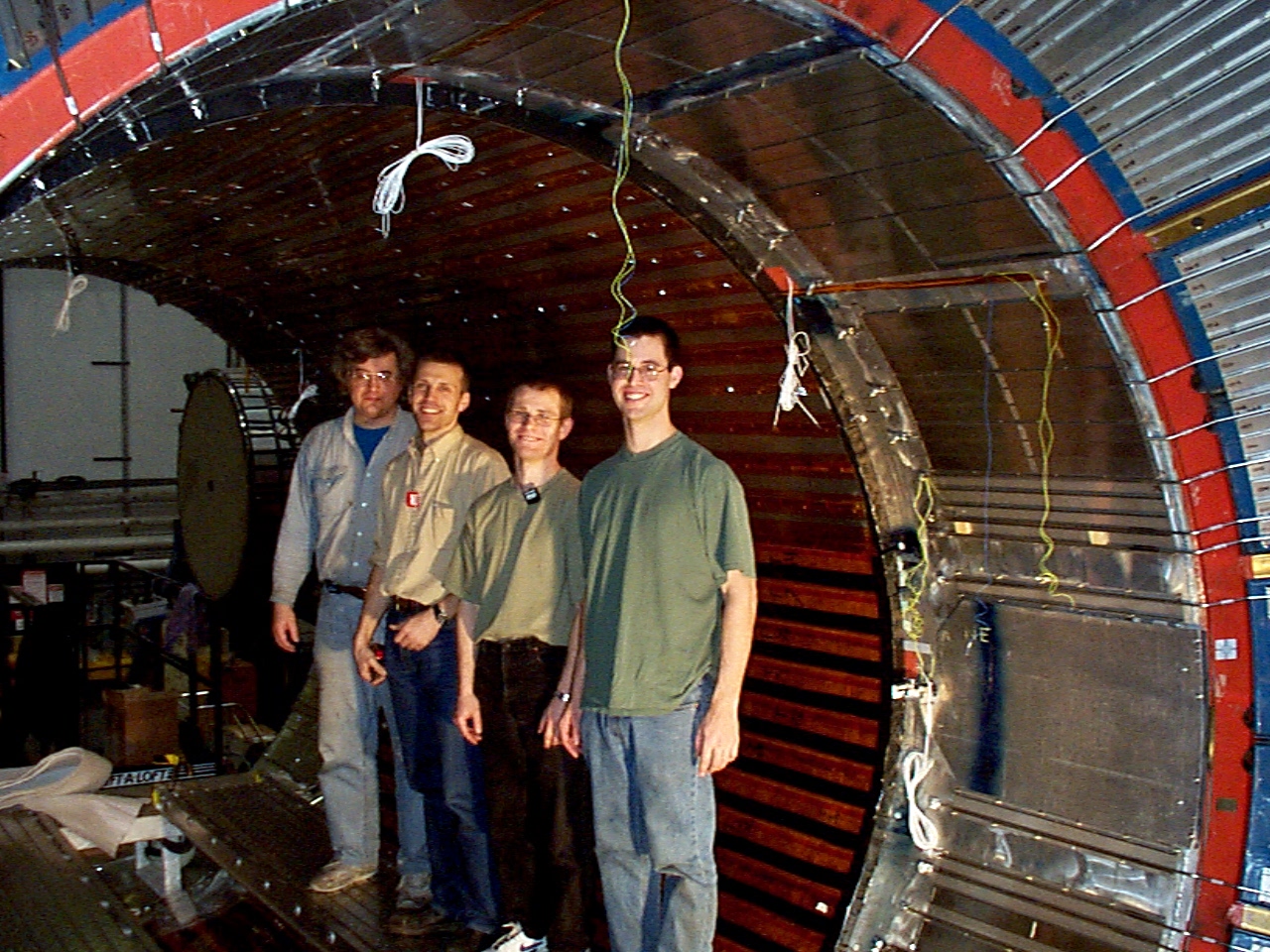 scintillation bars
holders
photomultiplier
happy MIT folks
cone
pre-amp
CDF: Central Outer Tracker
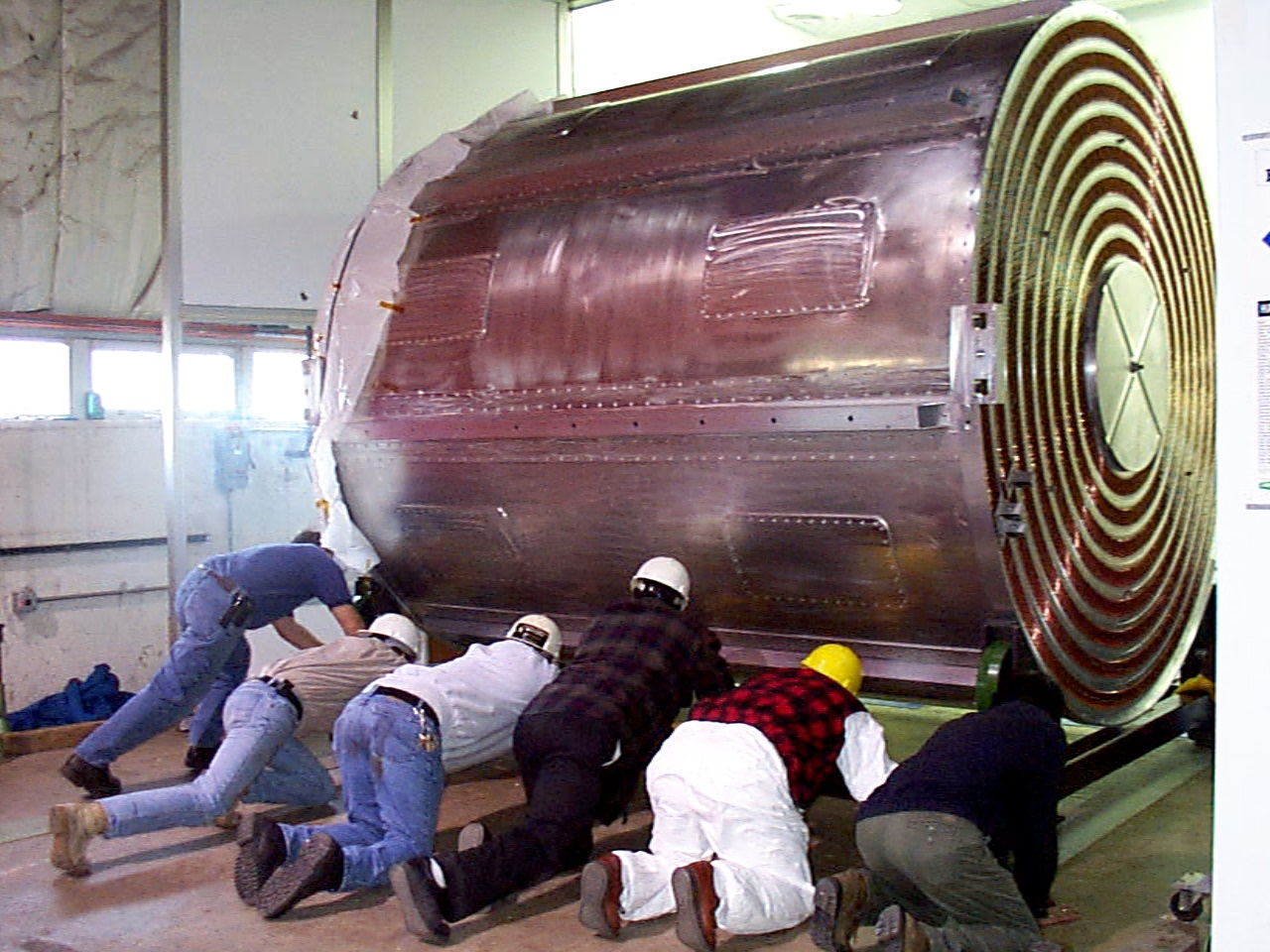 CDF: Central Outer Tracker
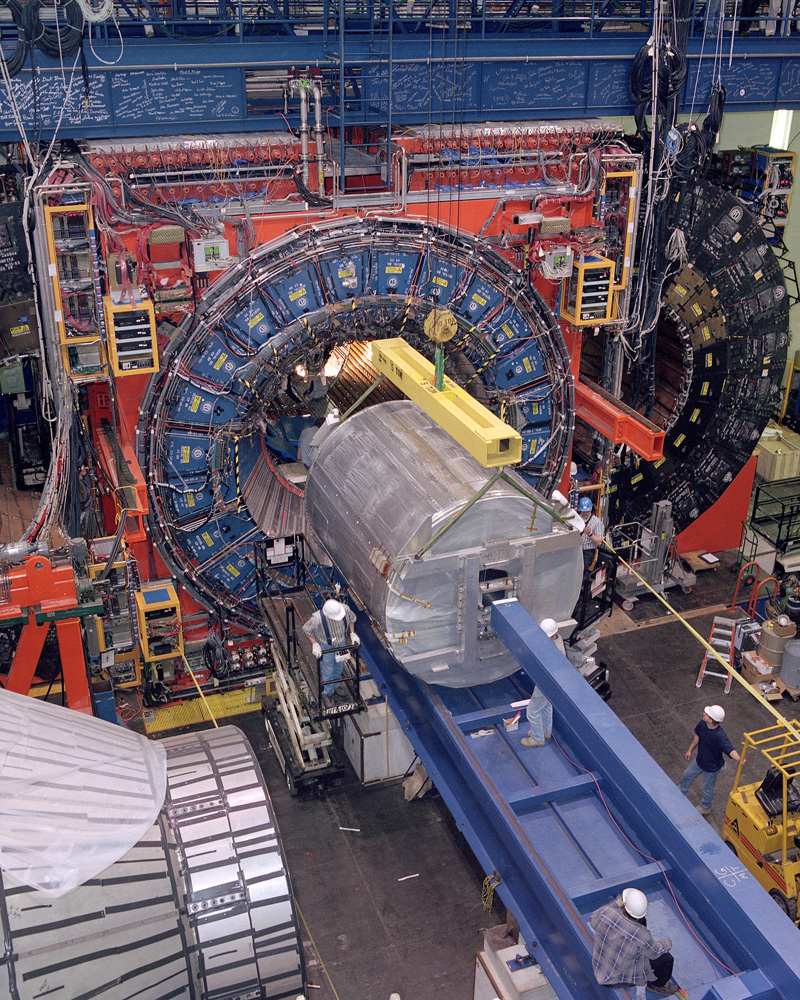 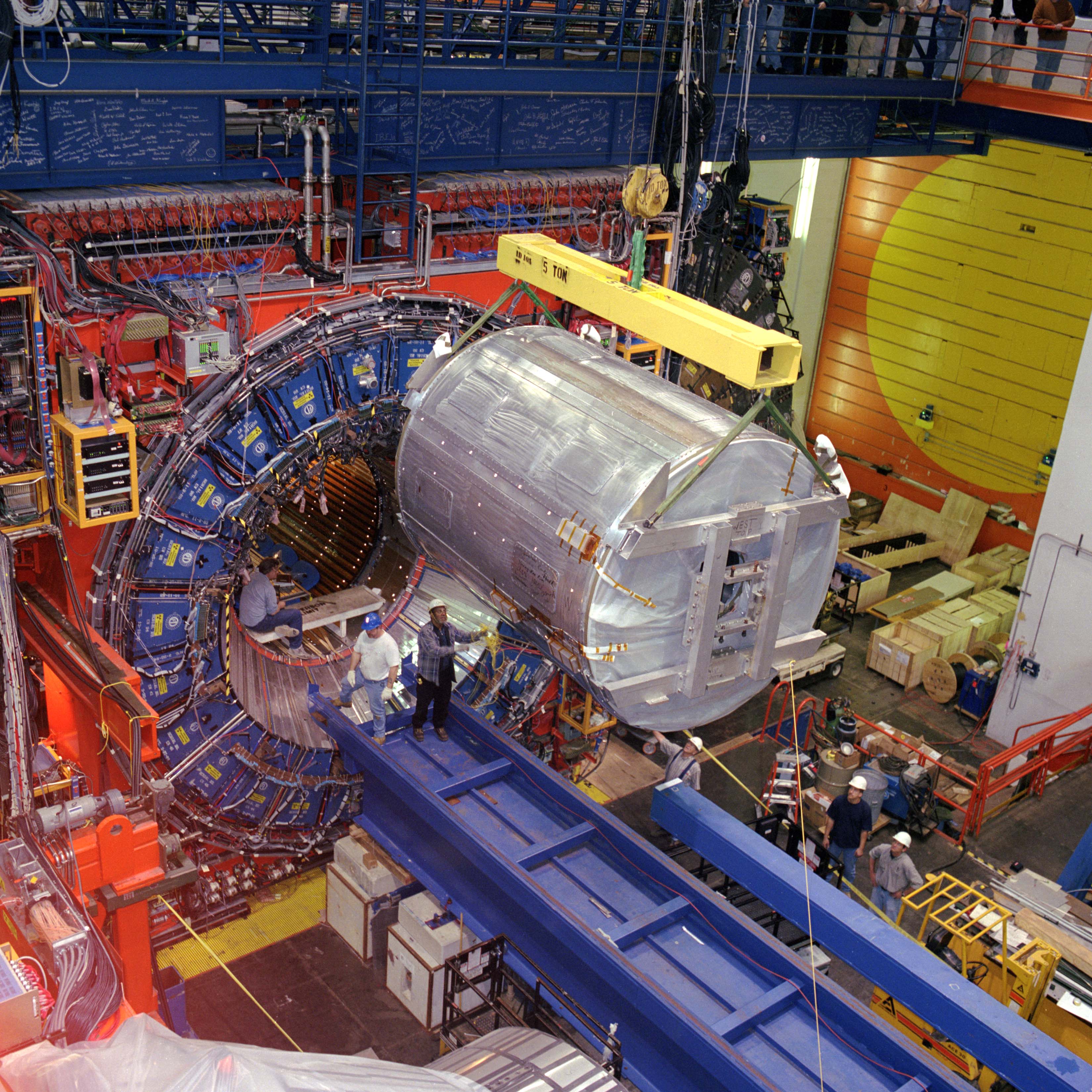 CDF: Silicon Detector
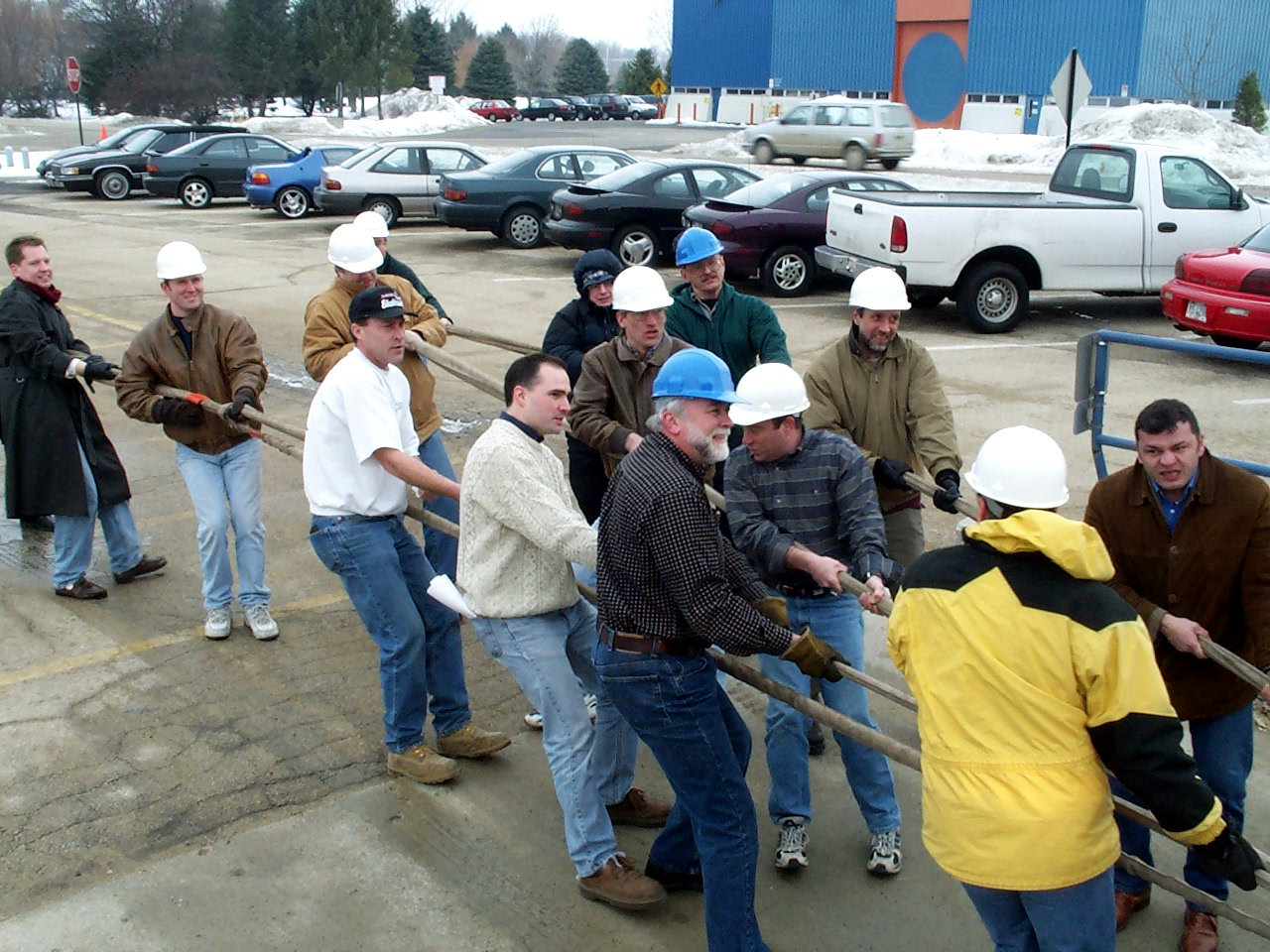 CDF: Silicon Vertex Detector
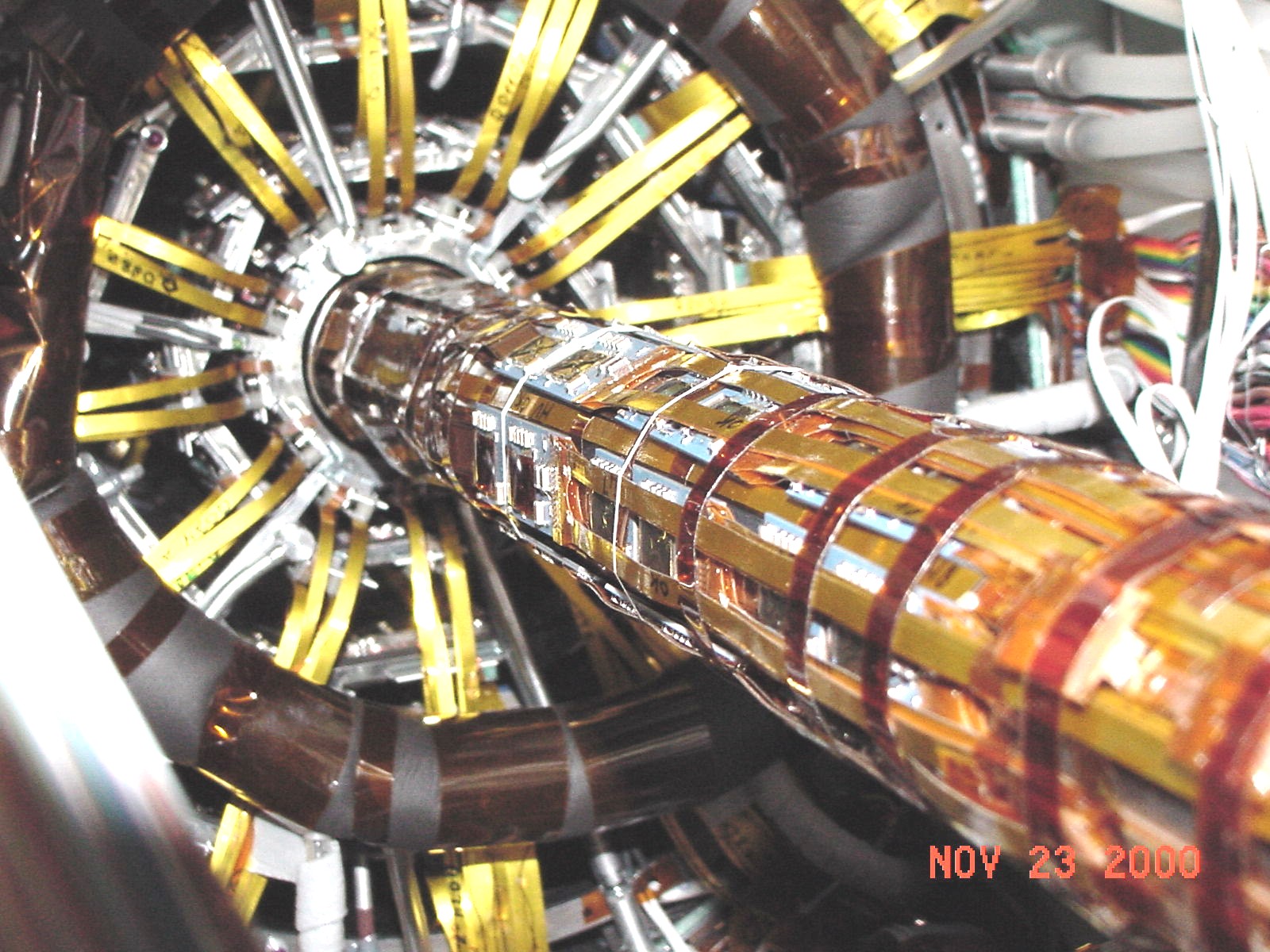 Conclusions
We have a month ahead of us
Learn how an experimenters work
Experimental setup
Basic physics ideas
Basic measurements
Give a talk
Instructions for course
get registered for a user account on subMIT our computing resource
Review the projects to see which one you are most interested in